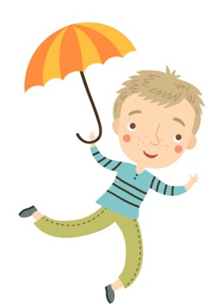 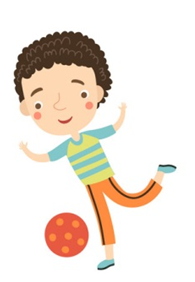 Ôn và khởi động
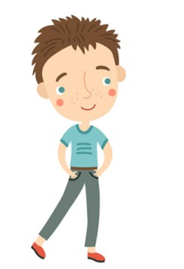 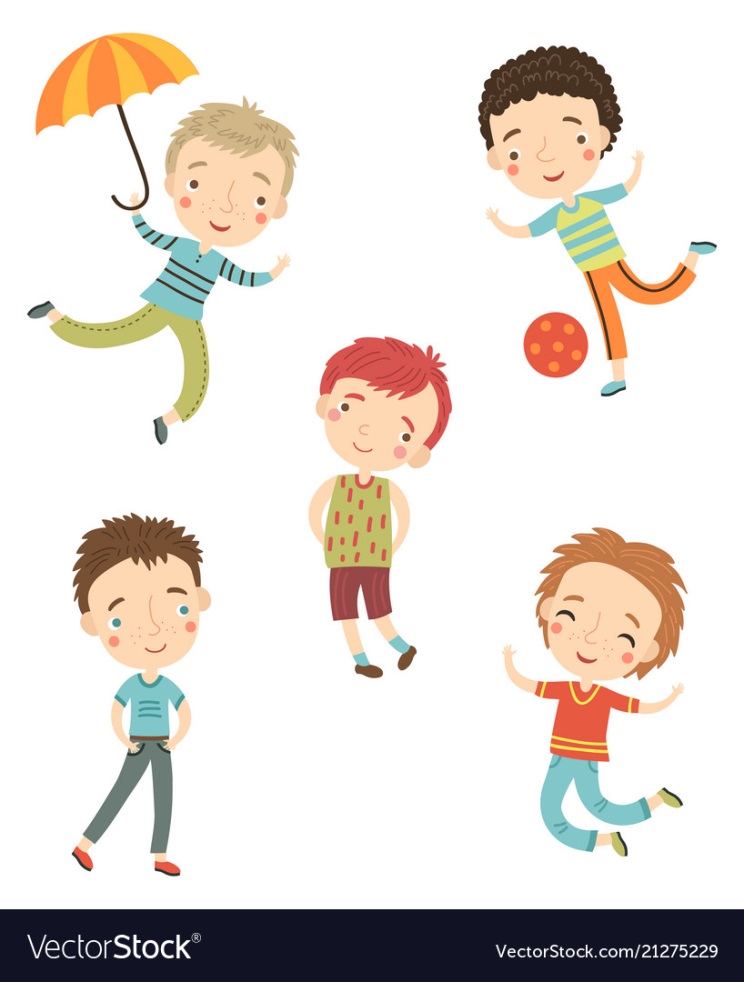 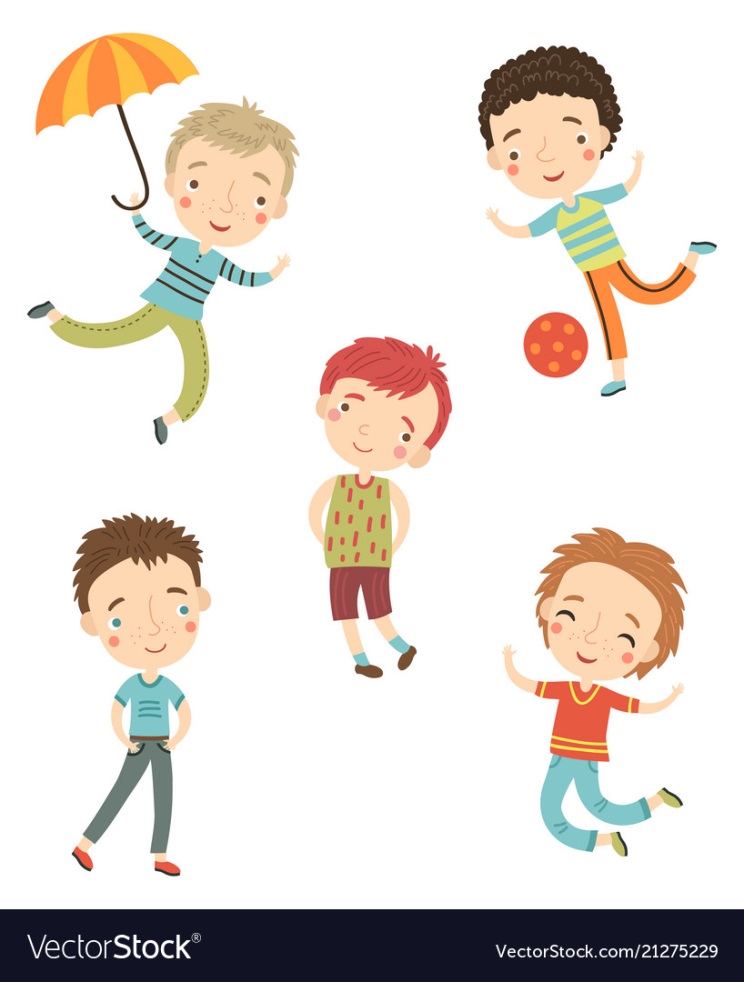 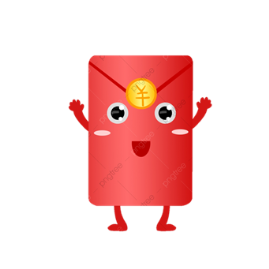 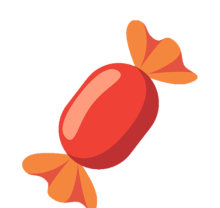 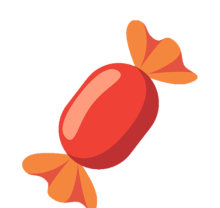 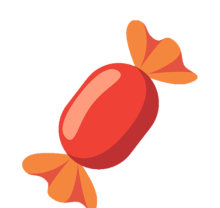 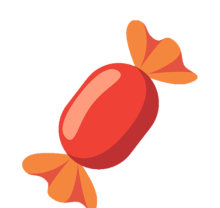 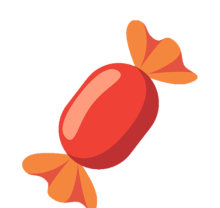 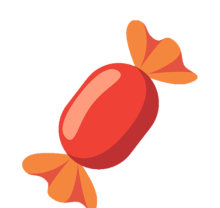 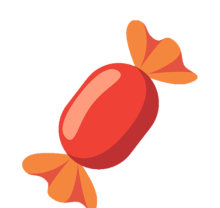 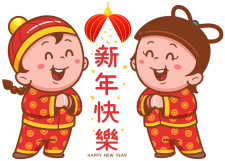 Em hãy đọc đoạn 1 bài Tôi đi học
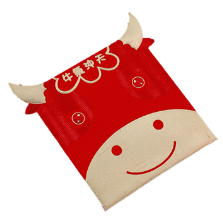 Cũng như tôi, mấy cậu học trò mới (…) đứng nép bên người thân.
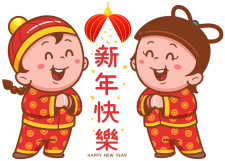 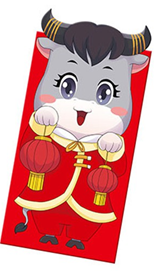 Nếu được quay lại ngày đầu đi học, em sẽ thế nào?
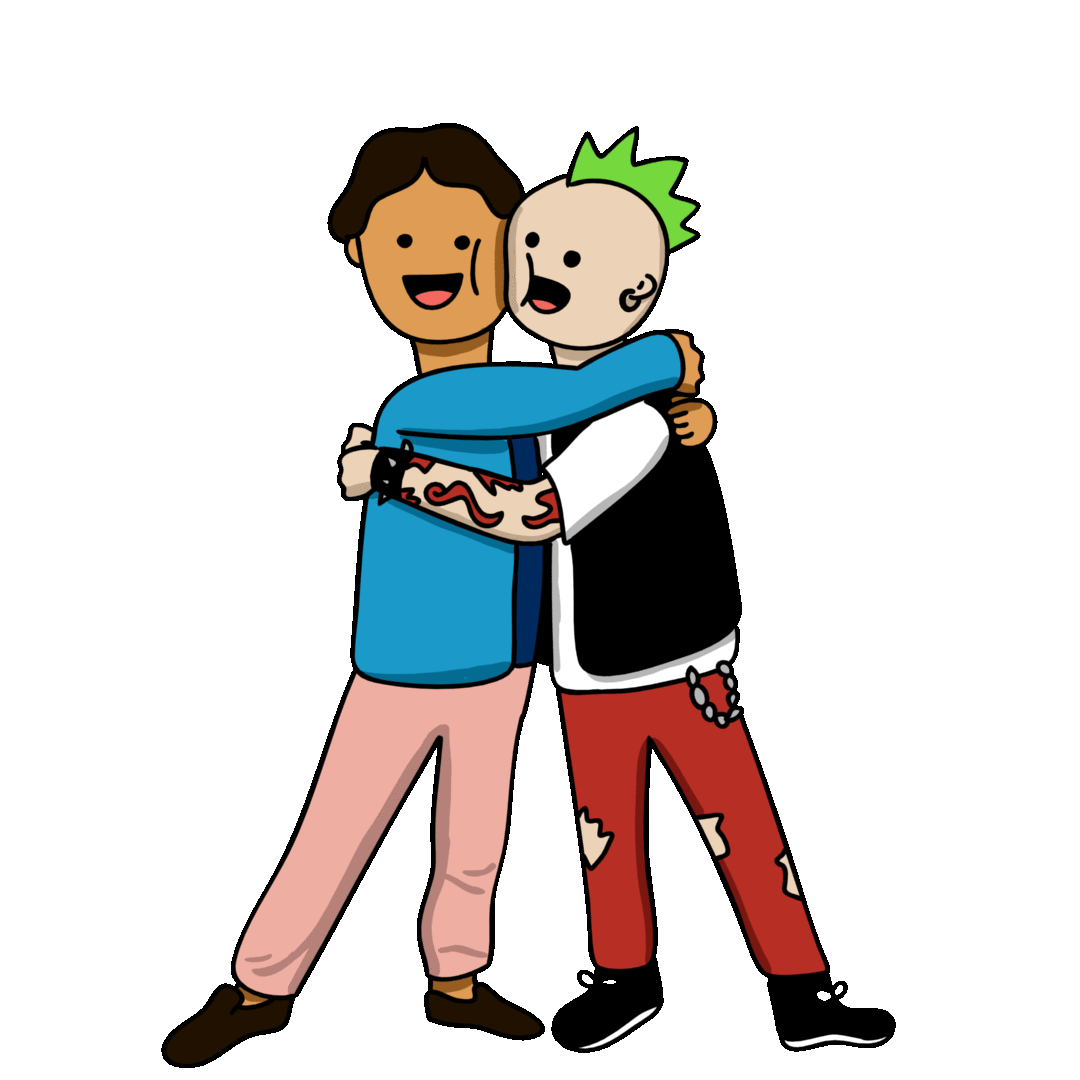 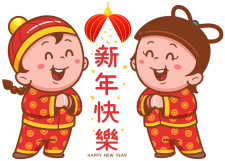 2
3
MÁI TRƯỜNG MẾN YÊU
Bài
1
TÔI ĐI HỌC
5
Chọn từ ngữ để hoàn thiện câu và viết câu vào vở
âu yếm
bổ ích
buổi mai
xa lạ
Cô giáo (………..) nhìn các bạn chơi ở sân trường.
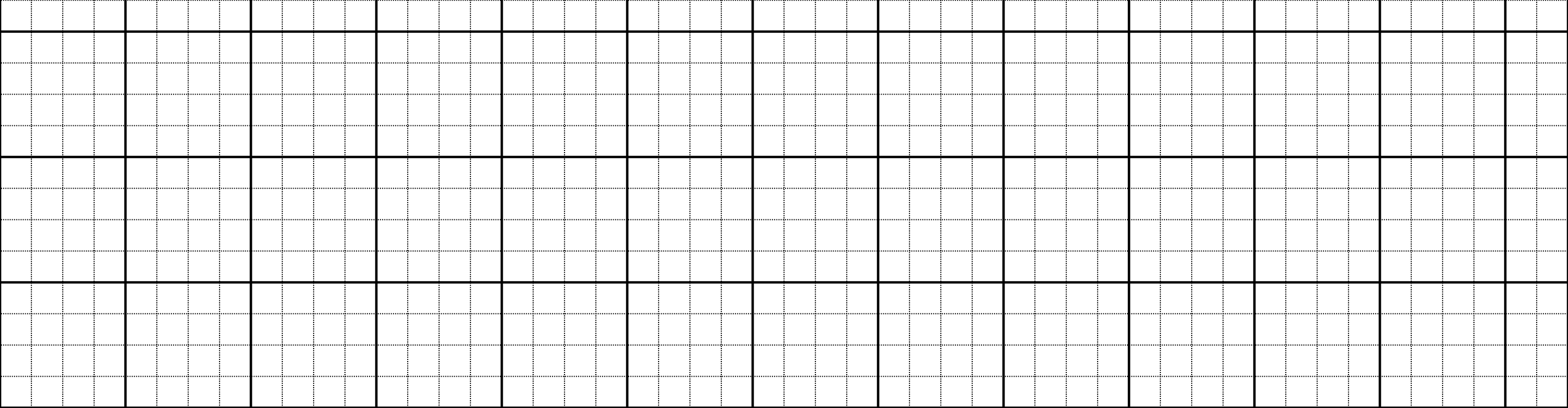 Cô giáo âu ΐĞm ηìn các bạn εΠ ở sân
ǇrưŊg.
[Speaker Notes: GV cho hs chọn từ. HS chọn vào từ nào thì GV nhấp vào từ đó. Nhấp đúng từ ‘lo lắng” thì nó sẽ di chuyển về chỗ trống. Sau đó enter là câu mẫu viết vở sẽ xuất hiện]
6
Quan sát tranh và dùng từ ngữ trong khung để nói theo tranh
đông vui	thân thiện	sôi nổi
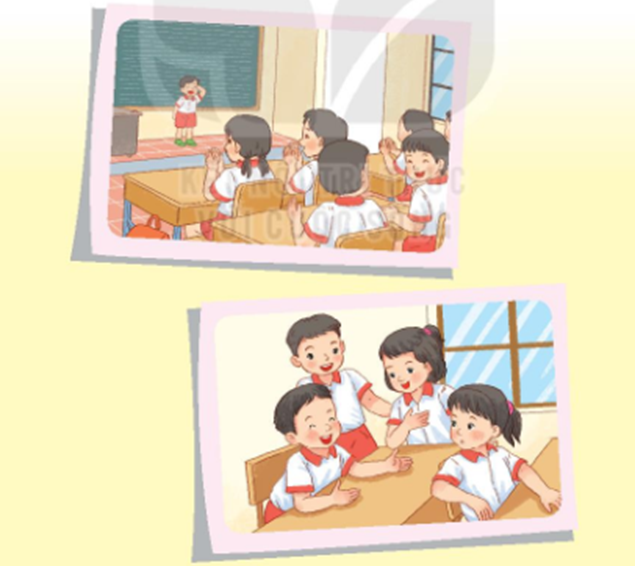 [Speaker Notes: GV linh động tổ chức HĐ]
7
Nghe viết
Mẹ dẫn tôi đi trên con đường làng dài và hẹp.
Con đường tôi đã đi lại nhiều mà sao thấy lạ.
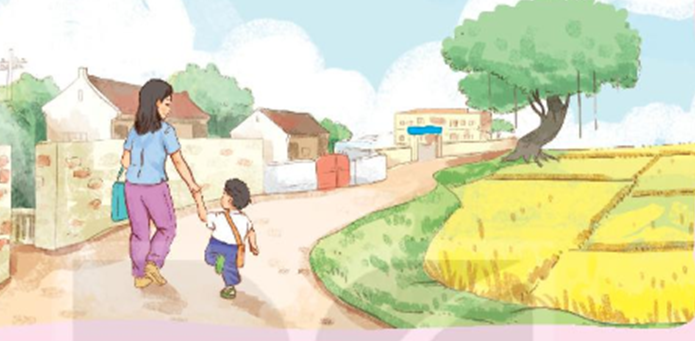 Khi viết chữ đầu dòng, ta lưu ý gì?
Đoạn trên có mấy câu?
Những chữ nào viết hoa? Vì sao?
Kết thúc câu có dấu gì?
Em hãy tìm từ dễ viết lẫn trong bài.
[Speaker Notes: GV có thể cho HS viết từ khó vào bảng con nếu HS còn nhầm lẫn nhiều và thường xuyên. GV tự linh động từ khó phù hợp với địa phương.]
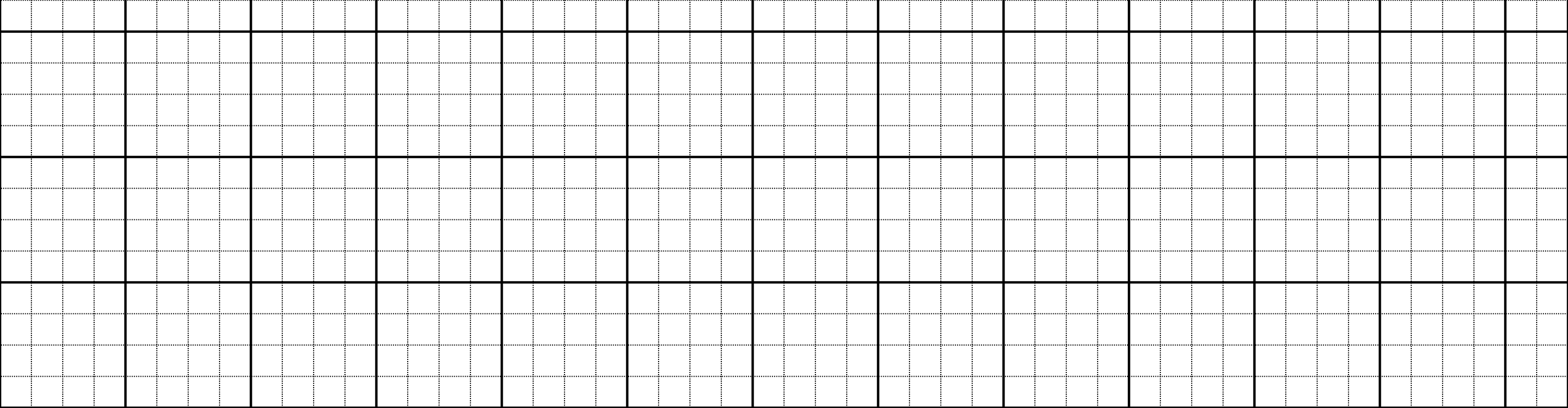 Mẹ dẫn Ǉċ đi Λłn cΪ đưŊg làng dài
và Ǘ−p. CΪ đưŊg Ǉċ đã đi lại ηΗϛu jà
sao κấy lạ
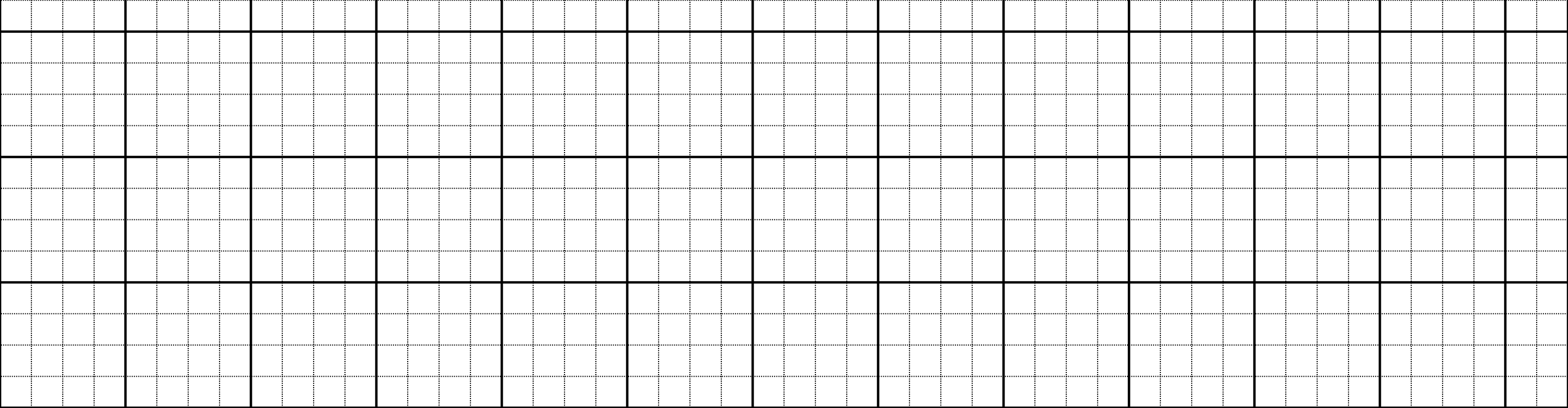 [Speaker Notes: GV chiếu cho HS xem cách trình bày trước, sau đó nhấn tắt màn hình rồi đọc cho hs viết.]
8
Tìm tiếng cùng vần với mỗi tiếng ương, ươn, ươi, ươu
ươn
ương
sườn
nương
nướng
ươn
mượn
lương
ươi
ươu
cười
hươu
tưới
khướu
tươi
rượu
[Speaker Notes: Gọi HS đọc lại bài]
9
Hát một bài hát về ngày đầu tiên đi học
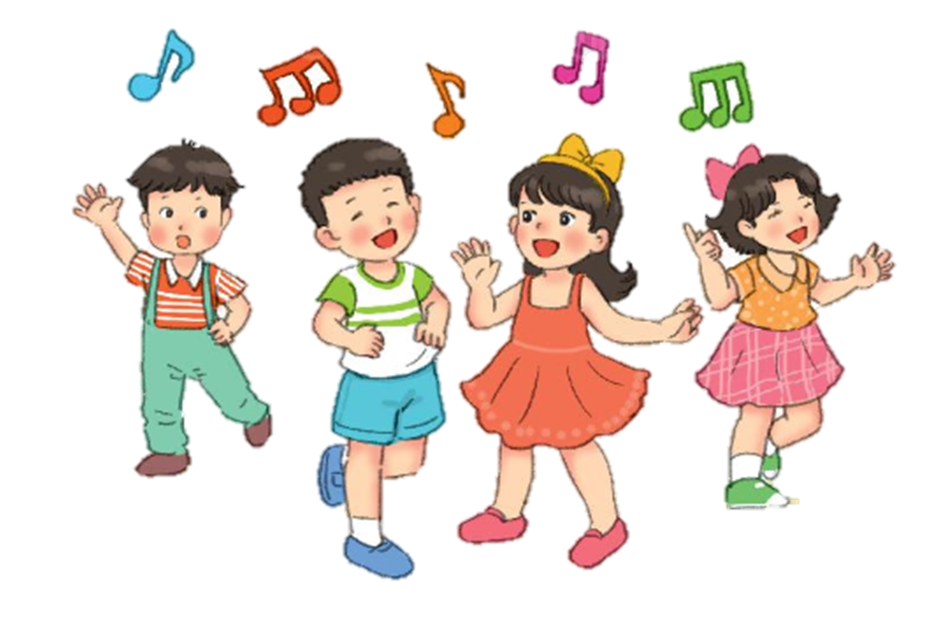 [Speaker Notes: Nếu GV giới thiệu bài hát, có thể mở youtube nhé]
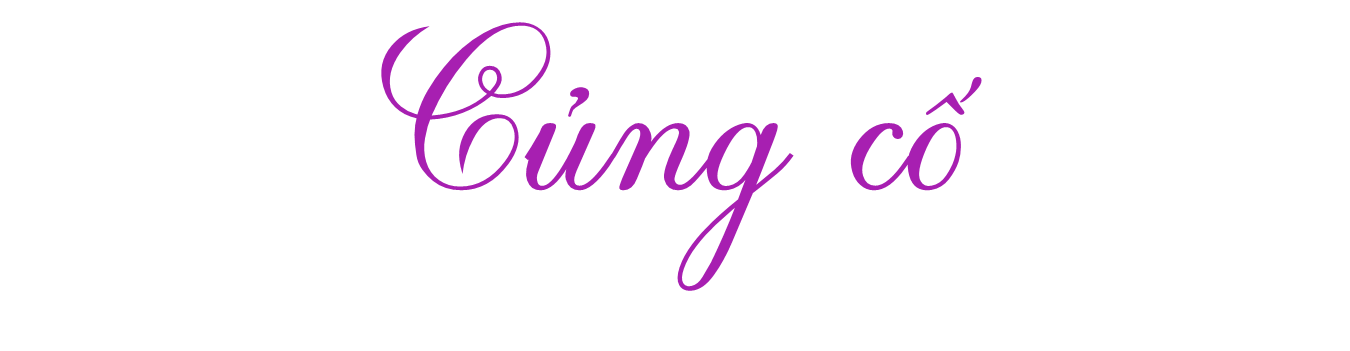 Dặn dò:
 + Xem lại bài trang 44 đến trang 47
+ Xem bài Đi học (trang 48 + 49)